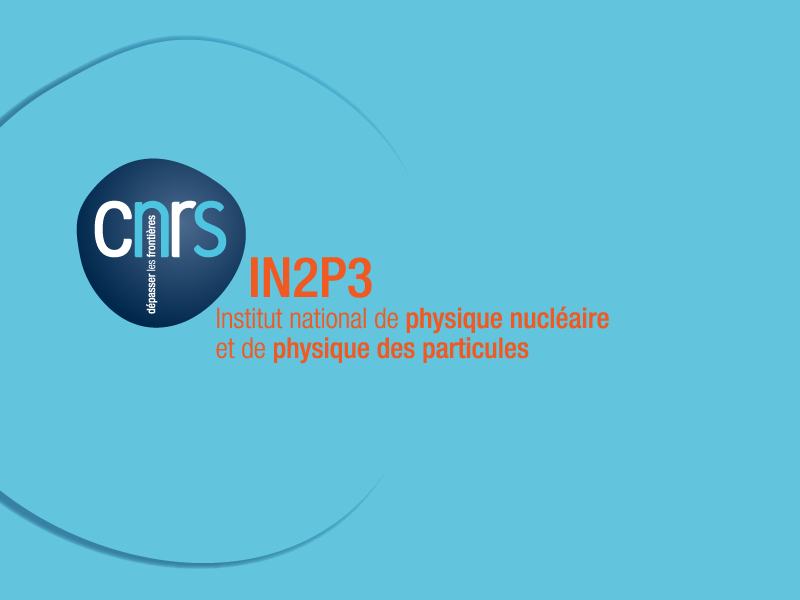 Réunion des correspondants formation IN2P3
19 mars 2013
Budget 2013
B. DI CESARE
Evolution du budget FP IN2P3 2009-2013
ANF :

Le budget a été reconduit à l’identique en 2013

…mais pour 1 formation de plus qu’en 2012
ET gérées par la FP:

Le budget baisse de 23%

…mais pour une école de moins qu’en 2012
Budget FP IN2P3 2013
Financé sur RP
Comparaison du budget de chaque école 
avec son édition précédente
Projet : 
le budget 2013 correspond aux dépenses de l’école 2012 
(8 594 €)
Merci!